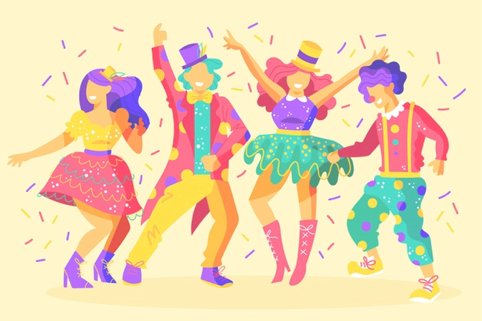 6 + 2 =
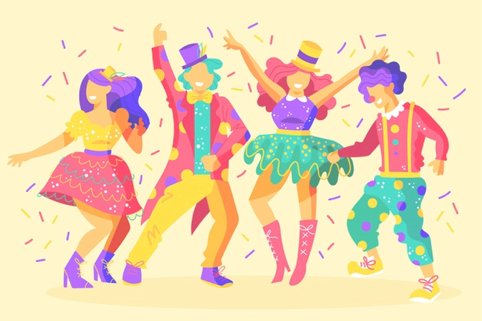 6 + 2 = 8
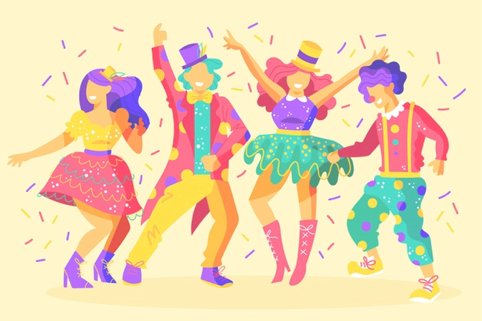 5 + 4 =
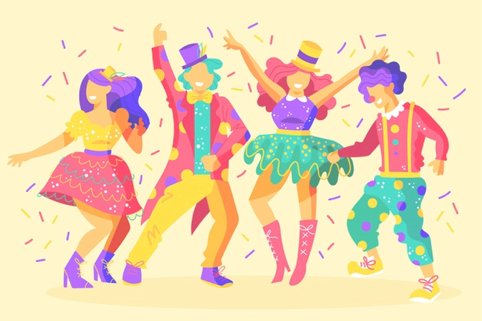 5 + 4 = 9
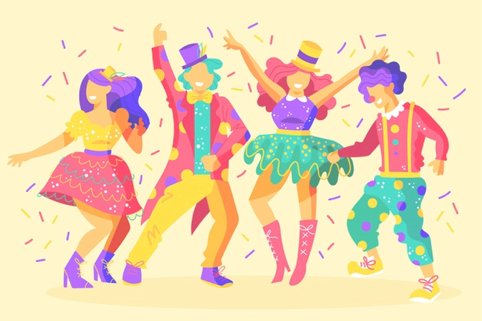 7 + 1 =
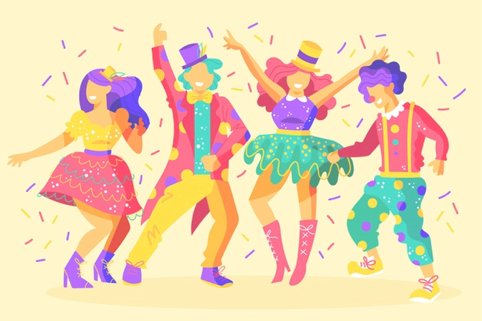 7 + 1 = 8
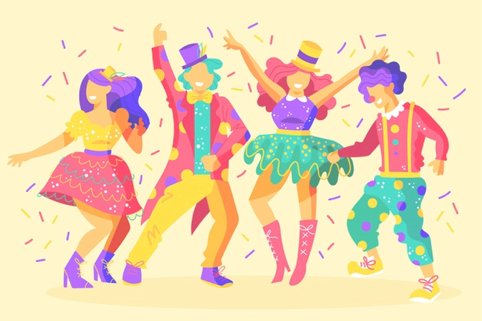 6 + 4 =
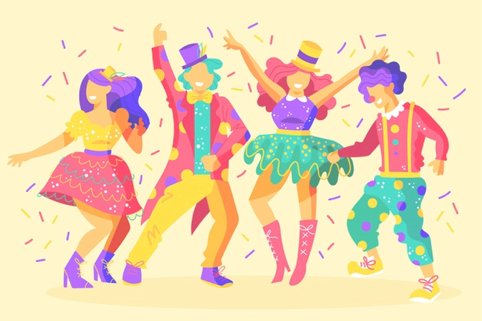 6 + 4 = 10
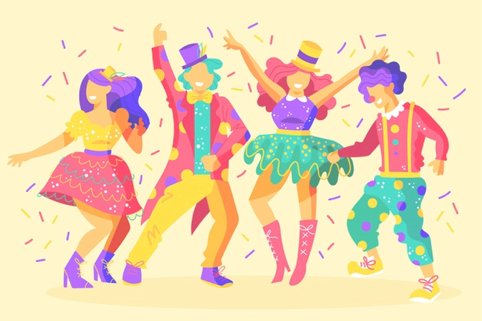 9 + 0 =
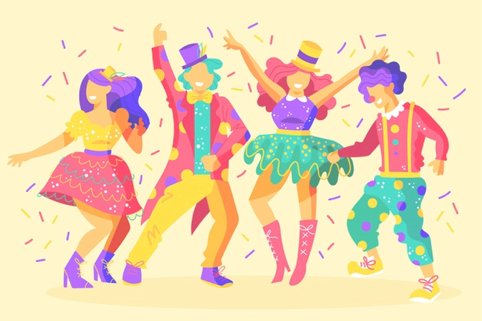 9 + 0 = 9
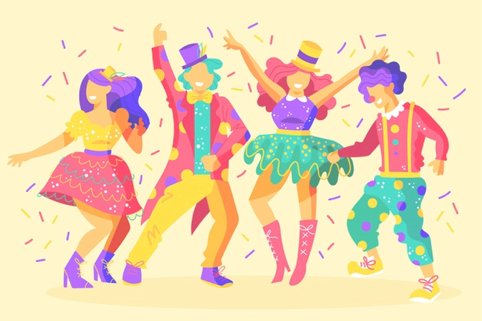 3 + 4 =
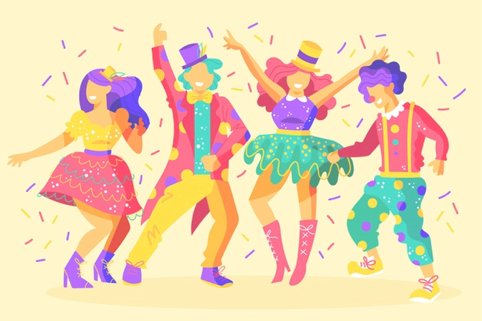 3 + 4 = 7
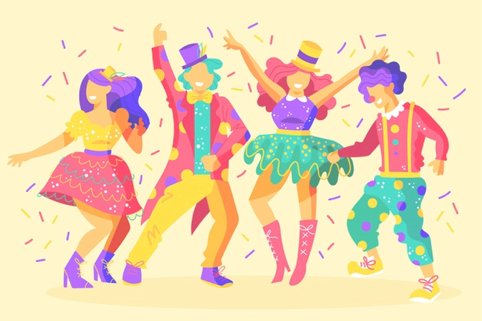 2 + 7 =
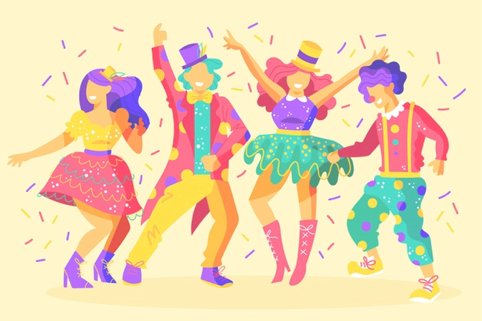 2 + 7 = 9
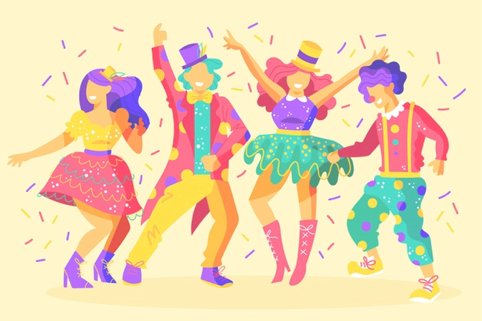 4 + 2 =
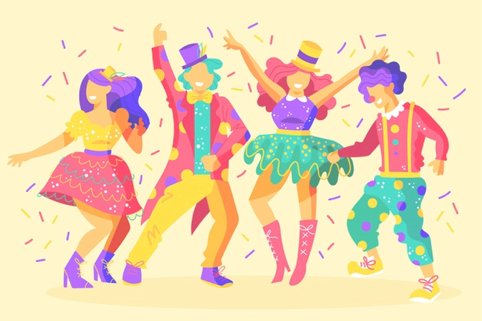 4 + 2 = 6
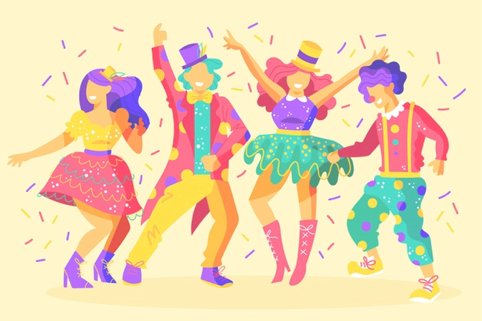 8 + 1 =
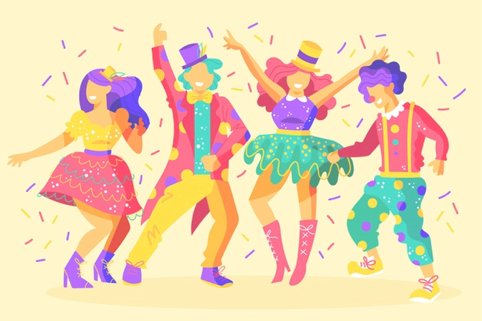 8 + 1 = 9
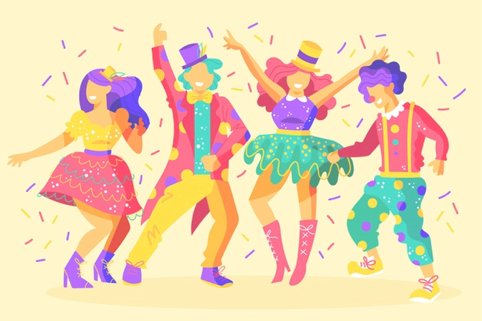 3 + 5 =
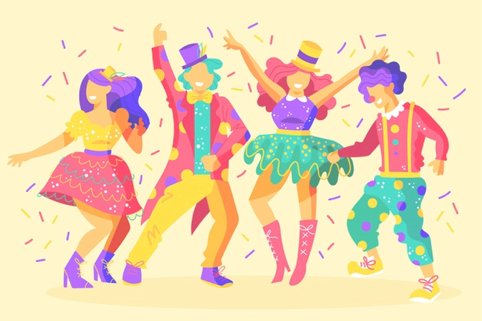 3 + 5 = 8